МУНИЦИПАЛЬНОЕ АВТОНОМНОЕ ДОШКОЛЬНОЕ ОБРАЗОВАТЕЛЬНОЕ УЧРЕЖДЕНИЕЦЕНТР РАЗВИТИЯ РЕБЕНКА – «ДЕТСКИЙ САД №88 «АНТОШКА»
«Полёт бабочки»


Составитель: Полещук Наталья Владимировна
                             Должность: воспитатель


г. Северодвинск, 2016
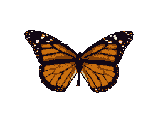